Nexus Meter Read PerformanceApril 2018
Index
Aim

Background to UKLP Changes relevant to Read Validation

Headline messages

Performance Statistics

Your experiences, views, concerns

Conclusion
2
Aim
We will:-

Share the facts and figures of the volume of Meter Reads and associated acceptance / rejection rates by site type (class)

Provide an opportunity to understand your experiences, views, concerns and improvement opportunities

Agree any common areas for further analysis and actions to improve the volumes of readings accepted into the system which in turn should improve a number of downstream processes e.g.:- Calculation of rolling AQ
3
Background
As part of Project Nexus a number of changes were made to processes.  The main ones impacting the read process were:-

Introduction of 4 different site types

Class 1 – Daily Metered / Allocation.  GT responsible for procuring reads
Class 2 – Daily Metered / Allocation.  Shipper responsible for procuring reads
Class 3 – Daily readings in batches – NDM Allocation principles
Class 4 – Non daily metered – NDM Allocation principles

Introduction of Read Validation Tolerances 

Single aligned process for all GT & iGT customers
4
Headline messages
Processed circa 62m Meter Reads since Nexus Go Live 1st June 2017

Class 1 – Volumes are in line with expectations,  with an average acceptance rate of 87.5% 

Class 2 – Started to see more volumes from November with an average acceptance rate over 2 months of 90%

Class 3 – Difficult to predict volumes, started to see volumes from October and an average acceptance rate of 60%

Class 4 – As expected highest volumes, circa 8m reads every month and an average acceptance rate of 82%

Replacement Reads – As expected majority are Class 4, with over 340k processed with an average acceptance rate of 62%
5
Read Performance by Class – Class 1
93%
18%
89%
94%
95%
85%
11%
6%
25%
5%
82%
93%
94%
89%
95%
85%
75%
74.99
25%
18%
15%
11%
7%
6%
5%
6
[Speaker Notes: Decline in rejections is proof of the assistance provided by data team as part of UIG piece of work
UIG – highlights problem sites that we are still working with industry to resolve
To be considered – number of sites we have that are Class 1 and the number of reads that would mean for every day each month – give an indication of level of estimation taking place]
Top 10 Rejection Reasons by Class – Class 1
7
[Speaker Notes: Majority of rejection reasons would have applied in the old world too
Energy tolerance reason is linked to the fact that ttz counts have not been provided – correlation between the two codes
RGMA related rejections link back to the work identified during UIG project where a significant number of RGMA amendments were required]
Energy Tolerance Rejections – Class 1
8
[Speaker Notes: New validations make up low percentage of rejections
The top two are reasons that are wholly within the gift of the DMSP to prevent with the exception of Prime Meters which is an area being looked into (small numbers)]
Read Performance by Class – Class 2
9%
91%
91%
14%
86%
86%
9%
14%
9
[Speaker Notes: Only recently had sites that have transferred to Class 2 – read performance is good considering new arrangements for shippers - new files etc
To be considered – number of sites we have that are Class 2 and the number of reads that would mean for every day each month – give an indication of level of estimation taking place (gives more context)]
Top 10 Rejection Reasons by Class – Class 2
10
Read Performance by Class – Class 3
59%
59%
92%
41%
53%
53%
47%
8%
92%
41%
47%
8%
11
[Speaker Notes: Aware of issues some shippers having with class 3 – not being able to get opening read and read following in (going to pending status – not being rejected) – this could have a knock on effect to getting subsequent readings in if lower
Others appear to be one off issues
Aware that multiple failed attempts for MPR, same read date]
Top 10 Rejection Reasons by Class – Class 3
12
[Speaker Notes: June – No Class 3 sites
MRE00420 – Meter read does not have the expected number of digits – appears to have been a one off, one shipper submitted 99% of these – dramatically lower numbers since Oct
MRE01029 – ‘Reading breached the upper Inner tolerance value and no override flag provided’ – wholly within the gift of the shipper to prevent]
Energy Tolerance Rejections – Class 3
13
[Speaker Notes: Are there any issues in the pre validation of readings prior to submission
MRE01029 – wholly within shippers gift to prevent
Aware that multiple failed attempts for MPR, same read date]
Read Performance by Class – Class 4
15%
85%
15%
19%
18%
21%
78%
85%
85%
15%
81%
82%
79%
85%
85%
79%
85%
22%
21%
19%
18%
15%
15%
15%
14
[Speaker Notes: High level of acceptance in the largest pot of sites]
Top 10 Rejection Codes by Class – Class 4
15
[Speaker Notes: MRE00490 – shipper pack containing legacy data shows that this made up 80% of rejections in legacy – need to understand is this causing an issue for the industry, is it automated systems sending in reads too frequently, is there anything we can do to help]
Energy Tolerance Rejections – Class 4
16
[Speaker Notes: Top code is all within the shippers gift to prevent
MRE01027 – Market Breaker rejections – number of queries surrounding these, normally data issues from legacy – assisting on case by case basis]
Replacement Read Performance – Class 3
98% Accept
  2% Reject
48% Accept
52% Reject
78% Accept
22% Reject
100% Reject
17
[Speaker Notes: Replacement reads – high acceptance rate]
Replacement Read Rejections – Class 3
18
[Speaker Notes: Highest categories are easily avoided with education]
Replacement Read Performance – Class 4
51%
63%
37%
51%
67%
49%
71%
66%
47%
33%
66%
34%
53%
29%
34%
47%
63%
37%
67%
71%
49%
66%
53%
66%
33%
34%
34%
29%
19
[Speaker Notes: Reflects the type of queries being received – number relate to replacement read rejections]
Replacement Read Rejections – Class 4
20
[Speaker Notes: MPRN data would be needed to provide advice on specific scenarios]
Conclusion
Between June 2017 and December 2017 62 million readings have been processed.

Class 1 Readings (Avg 87.5% Accepted):-
Collective knowledge & understanding via the UIG issue management has increased significantly and it is clear to see that the position is improving with the majority of readings being accepted

Class 2 Readings (Avg 90% Accepted):-
Whilst we only have limited numbers in this class the acceptance rate for readings is positive and is in line with expectations for this new class type
21
Conclusion
Class 3 Readings (Avg 60% Accepted):-
We are aware of unforeseen experiences but have learnt from the situation and are able to further support any Customers wishing to transfer into this class prior to them changing to ensure they have all the information necessary to make a smooth transition. 

Class 4 Readings (Avg 82% Accepted):-
Considering the number of sites within this sector the read acceptance rate is as expected.  However there are a large number of readings still being rejected (including replacement reads) each month and we need to collectively look at reasons for rejection to improve this which in turn will assist downstream processes e.g.:- Rolling AQ
22
Next Steps
For further information on the content of the presentation:-

Rachel Martin 
rachel.martin@xoserve.com
0121 623 2458

Karen Marklew
karen.j.marklew@xoserve.com
0121 623 2860


For update on any agreed actions please contact your CAM
23
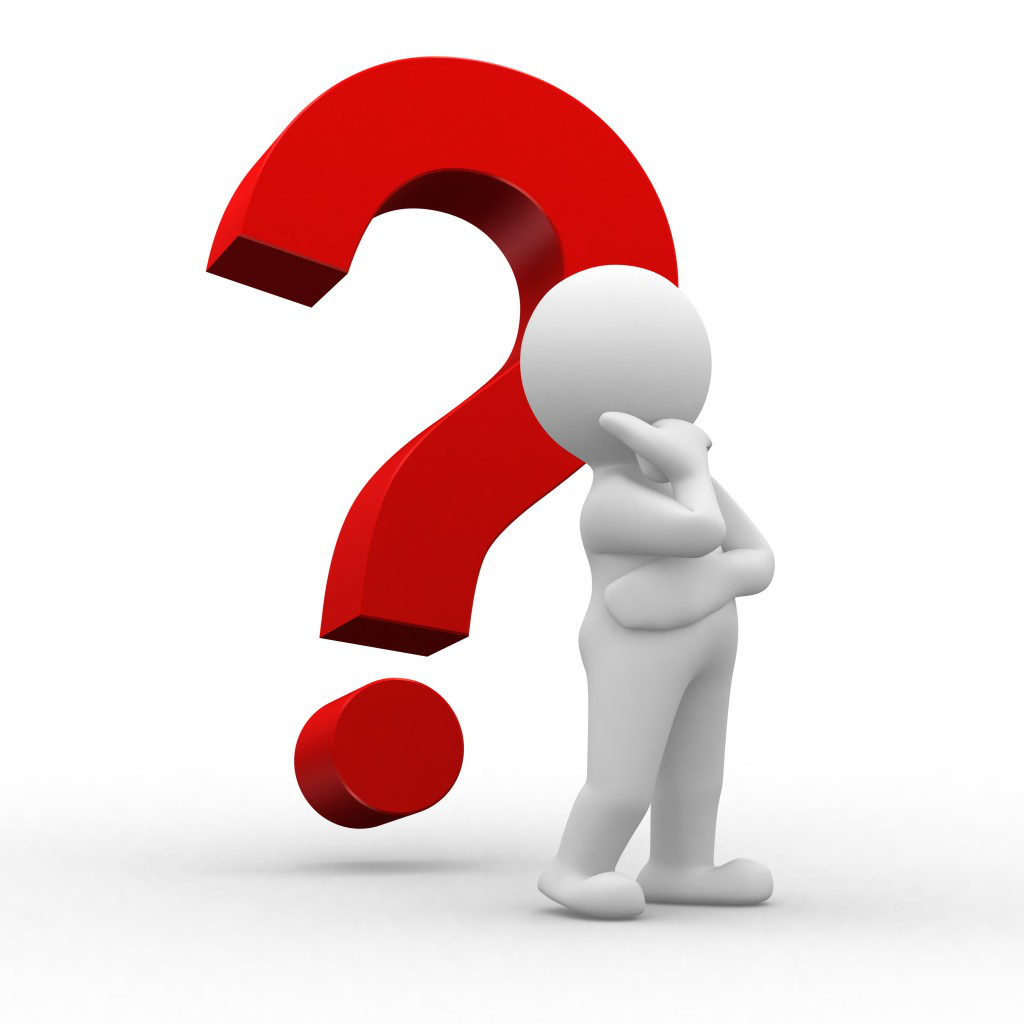 24